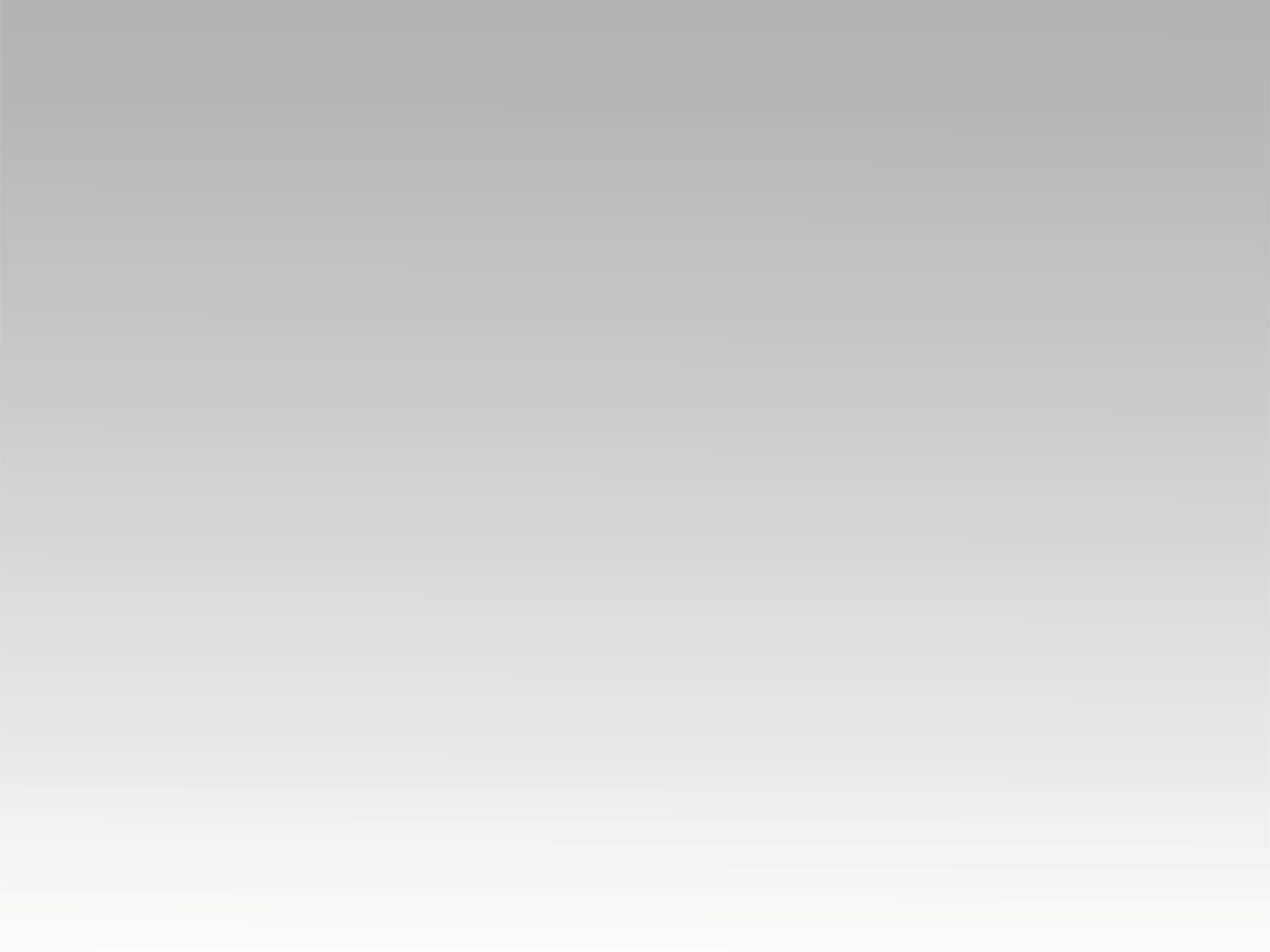 تـرنيــمة
أشكرك علي ظروفي
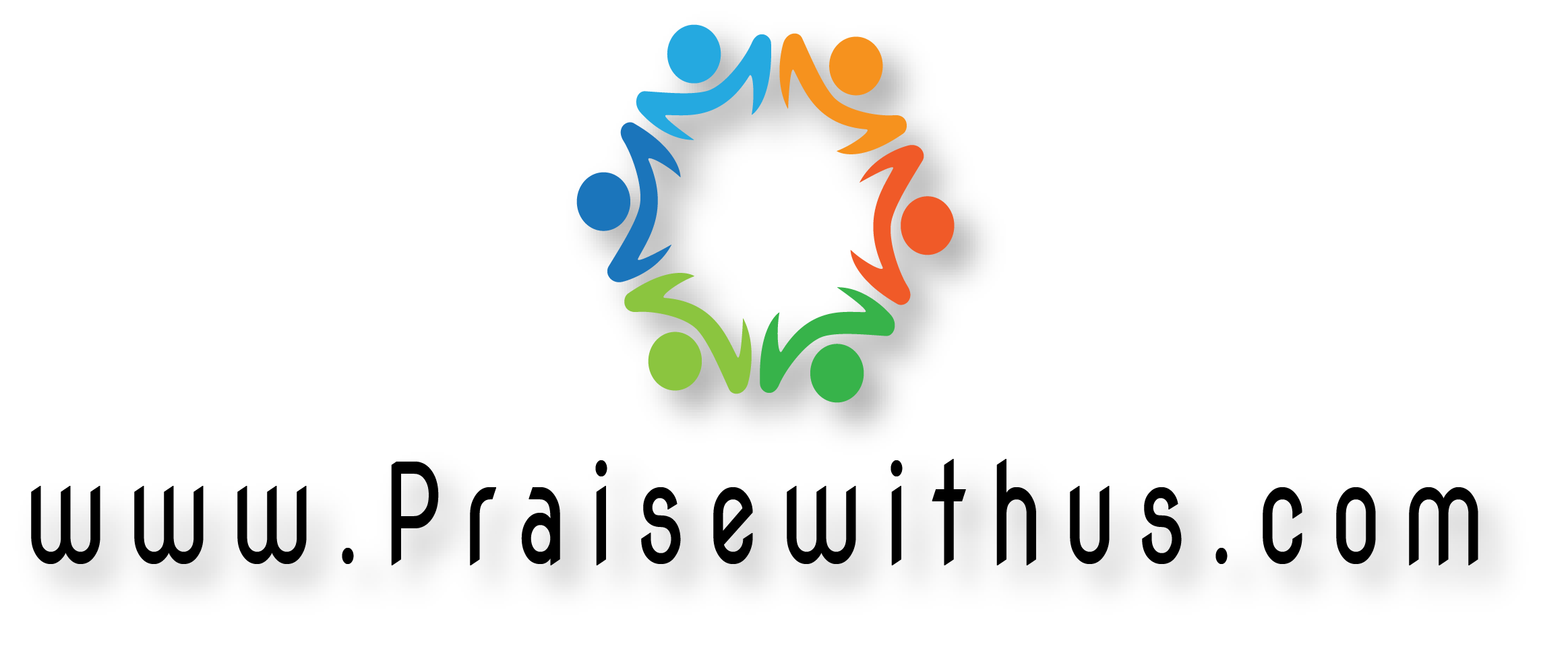 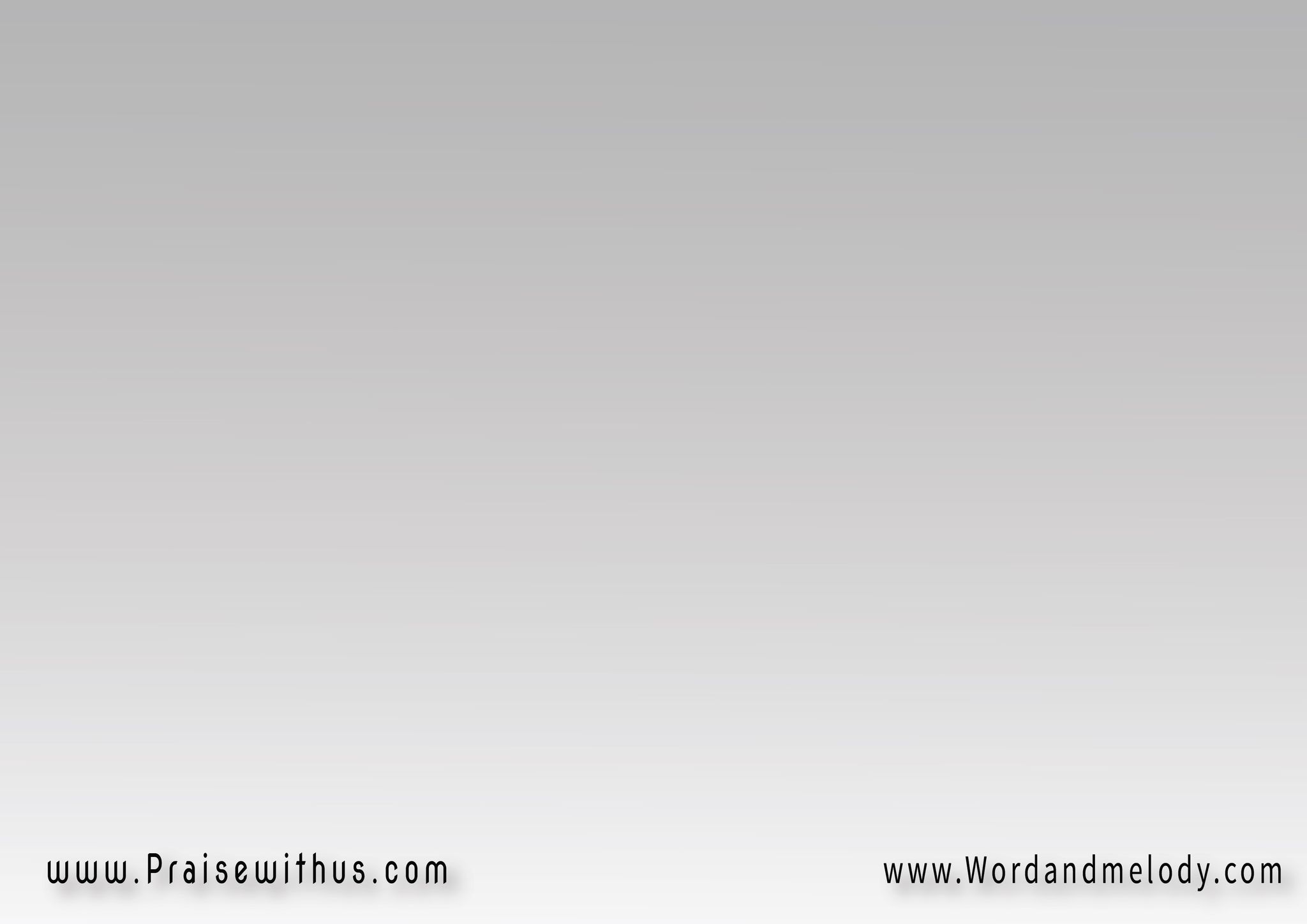 1-(أشكرك على ظروفيدي وعودك ب تنسيني خوفيو بتطمني ع الآتييارب ضامن فيك حياتي)2
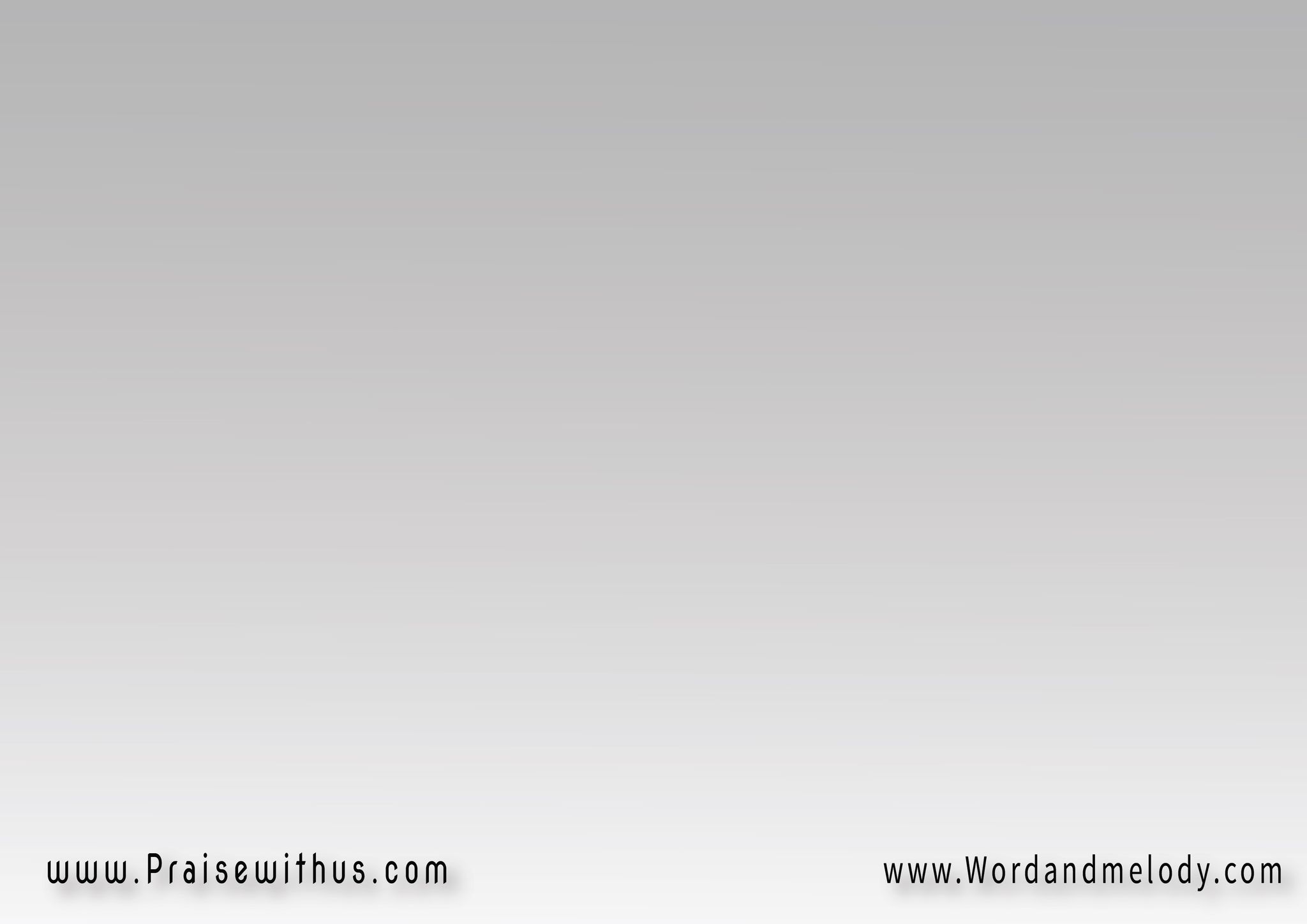 القرار: 
ومسلم ليك أمري
أنت حافظ عمرييا سندي ويا ستريربي وسيدي
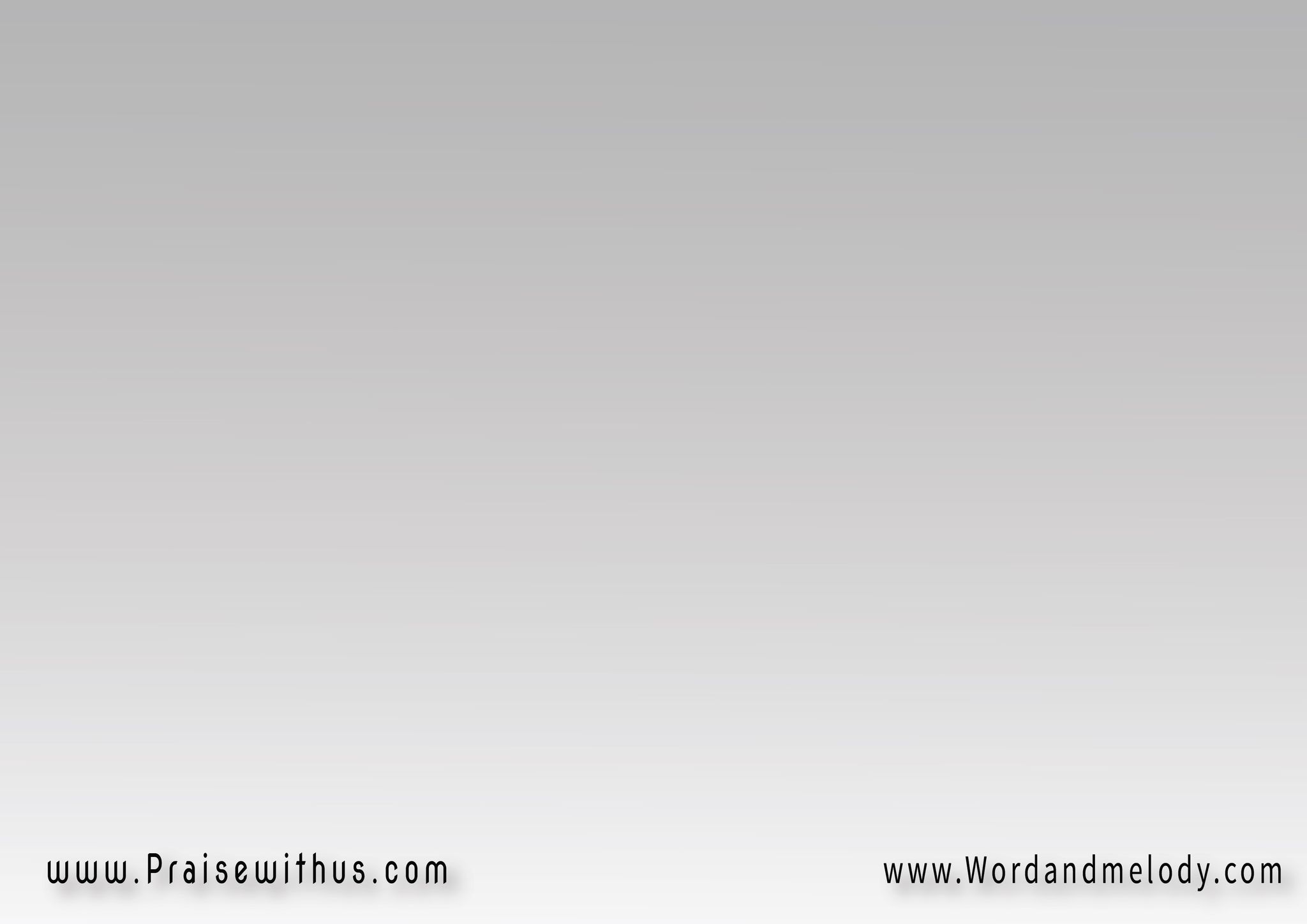 يا مكفيني بخيركوحدك ماليش غيركو بأحب تدبيركتفاصيل مواعيدي
(2)
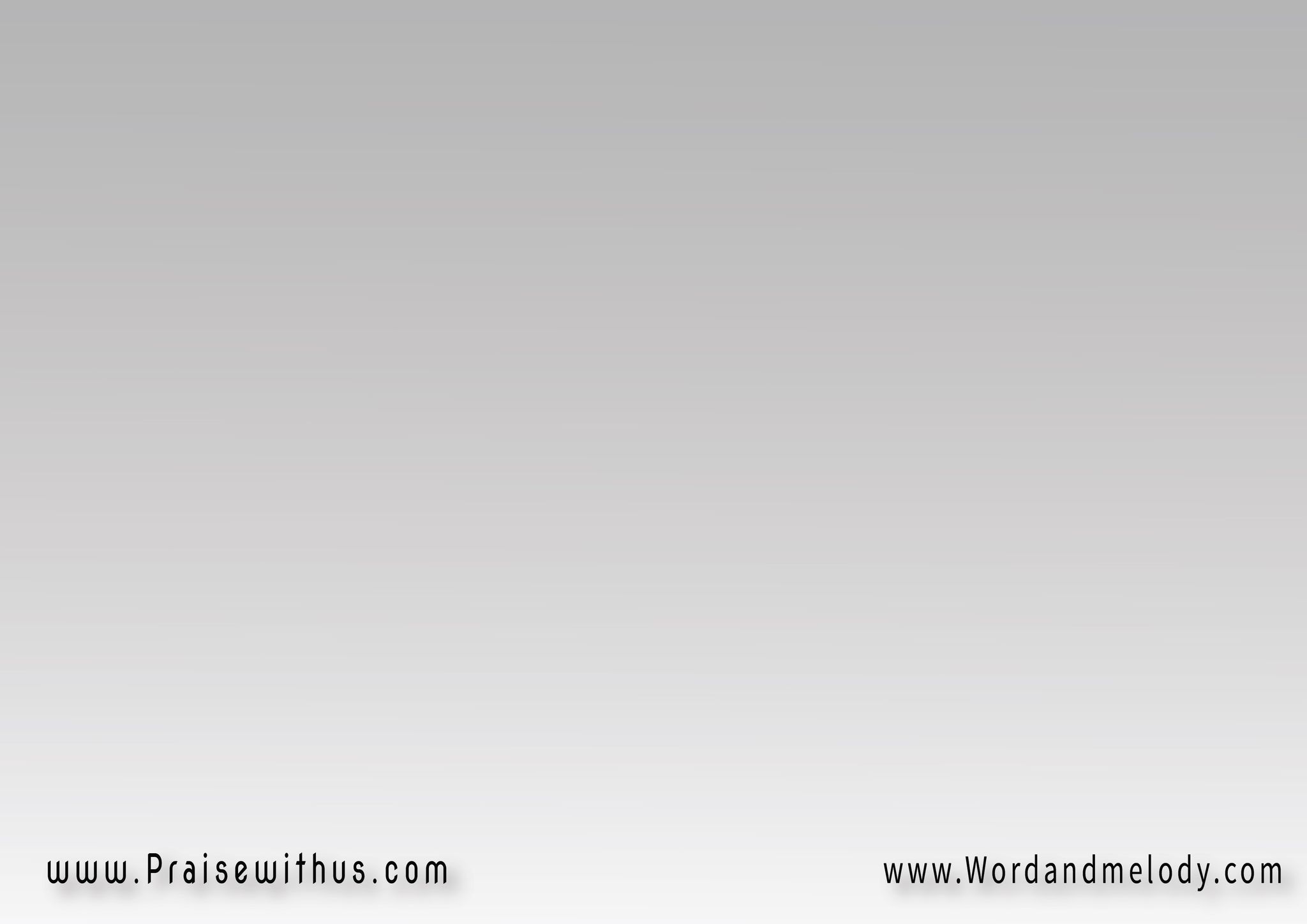 2-(ومين يقول بعد كلامكيا مالي أيامي بسلامكياللي ايديك فوق الأياديكل اتكالي عليك يا فادي)2
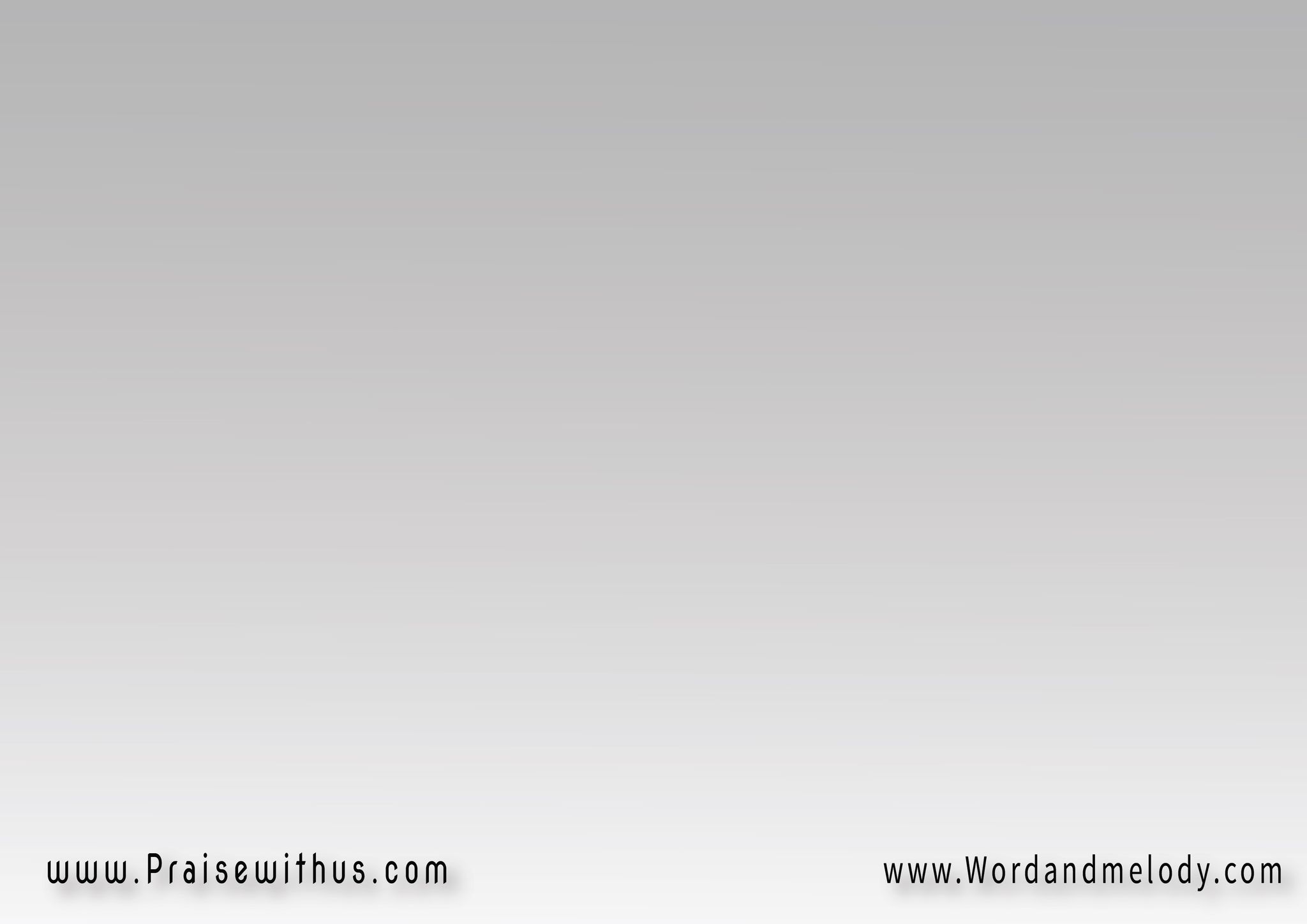 القرار: 
ومسلم ليك أمري
أنت حافظ عمرييا سندي ويا ستريربي وسيدي
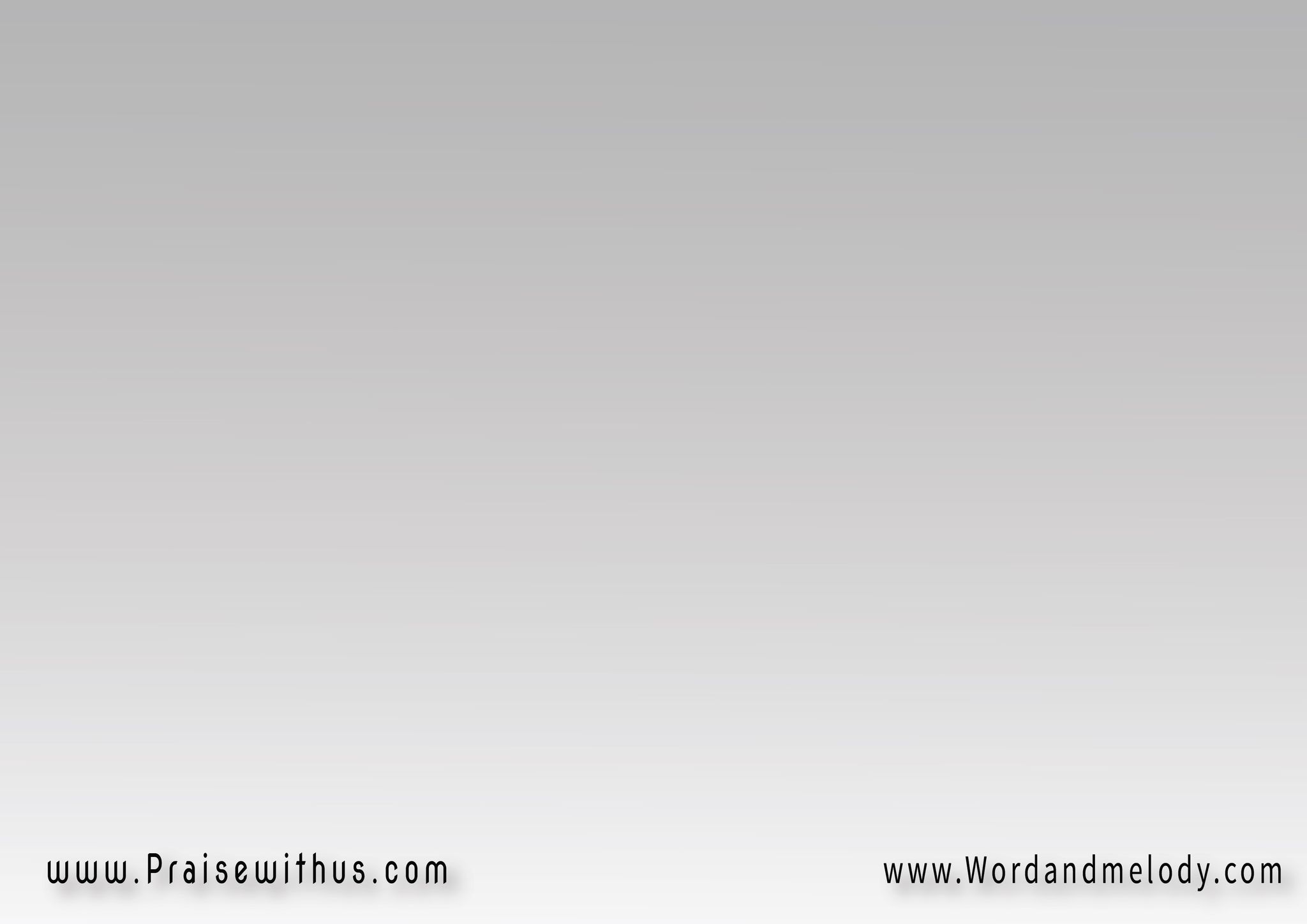 يا مكفيني بخيركوحدك ماليش غيركو بأحب تدبيركتفاصيل مواعيدي
(2)
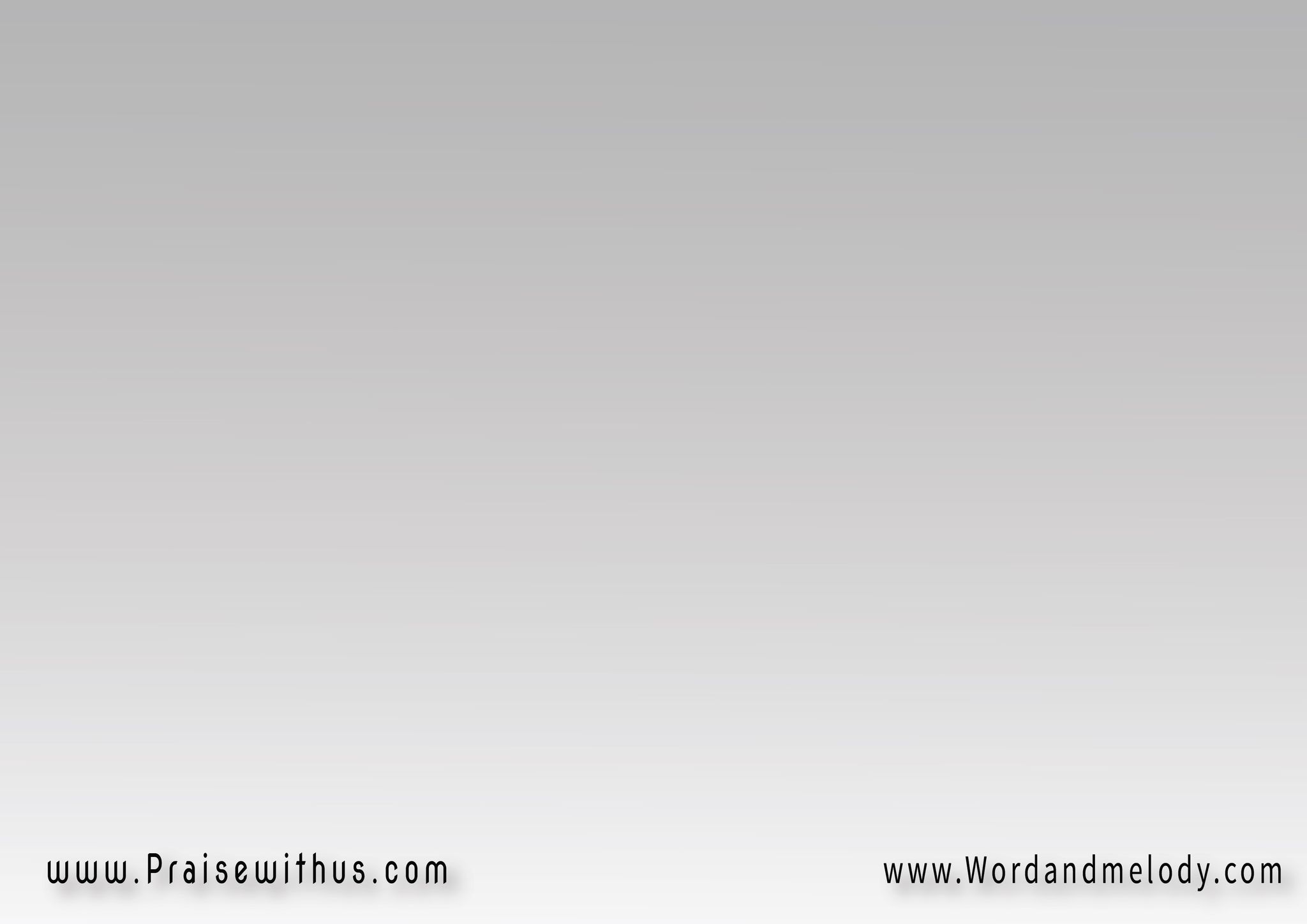 3-(لحظة ما بأقول أعنيحمل تقيل يتشال عنيوأتذكر يارب صلاحكتتبدل أحزاني ب أفراحك)2
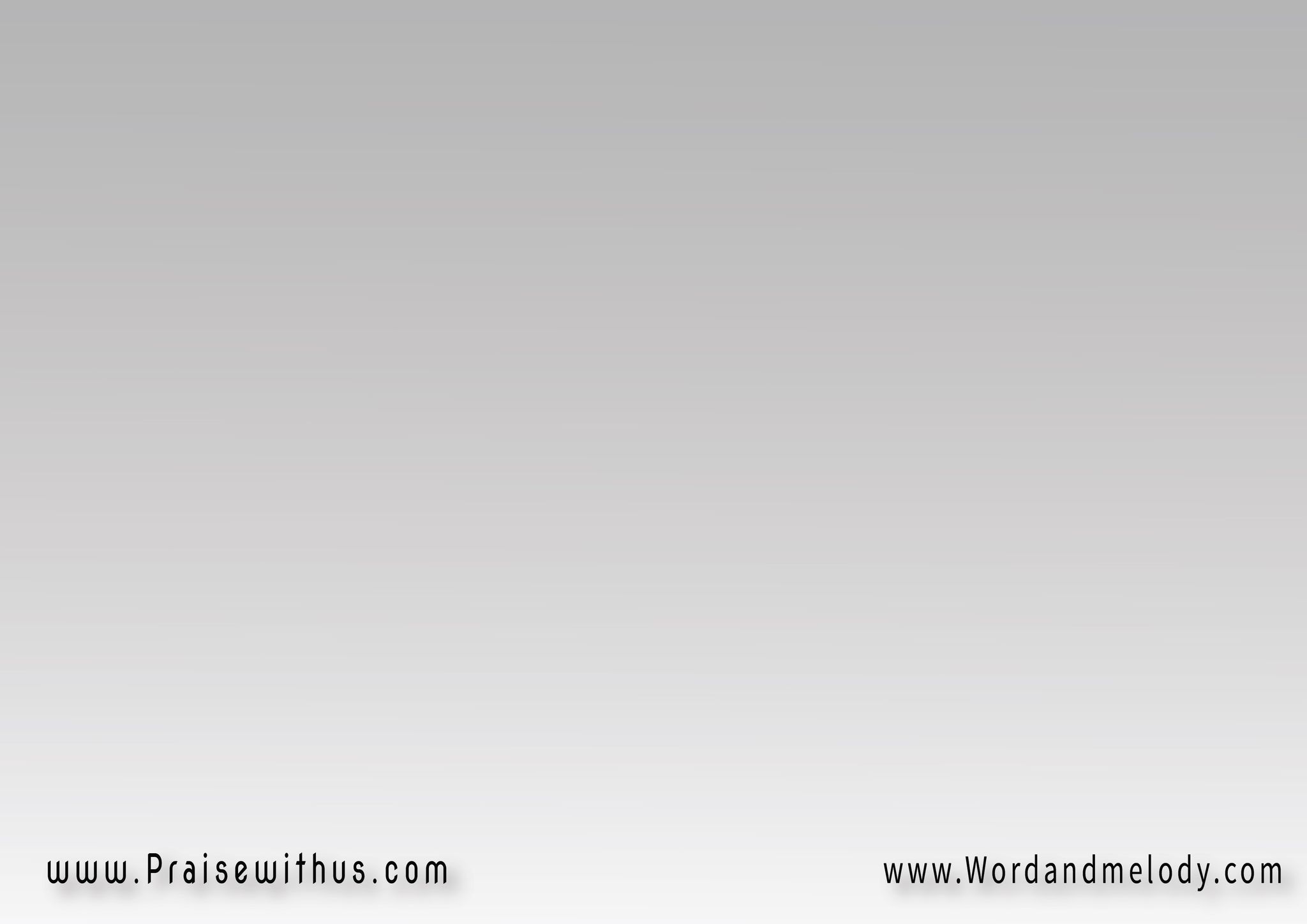 القرار: 
ومسلم ليك أمري
أنت حافظ عمرييا سندي ويا ستريربي وسيدي
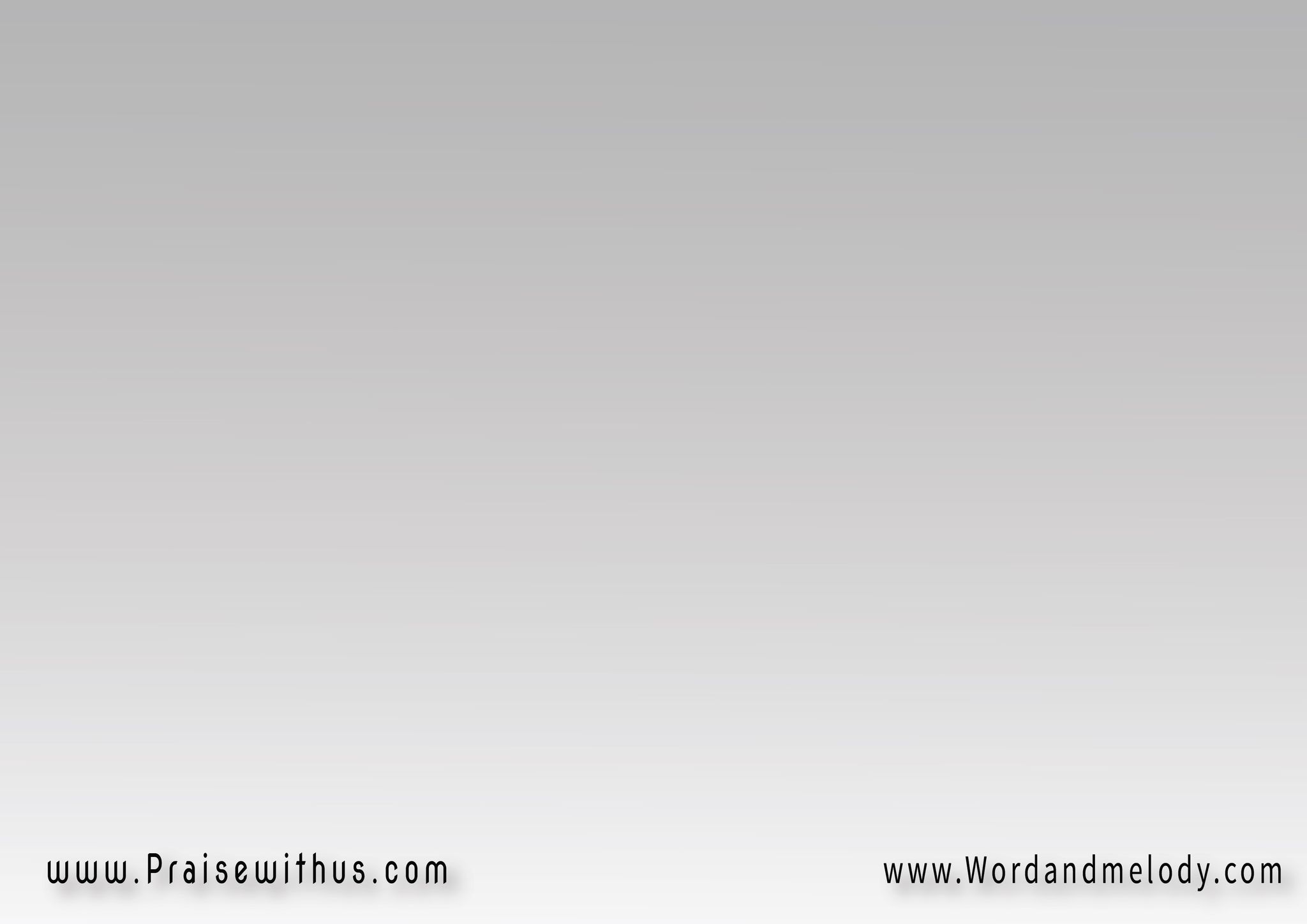 يا مكفيني بخيركوحدك ماليش غيركو بأحب تدبيركتفاصيل مواعيدي
(2)
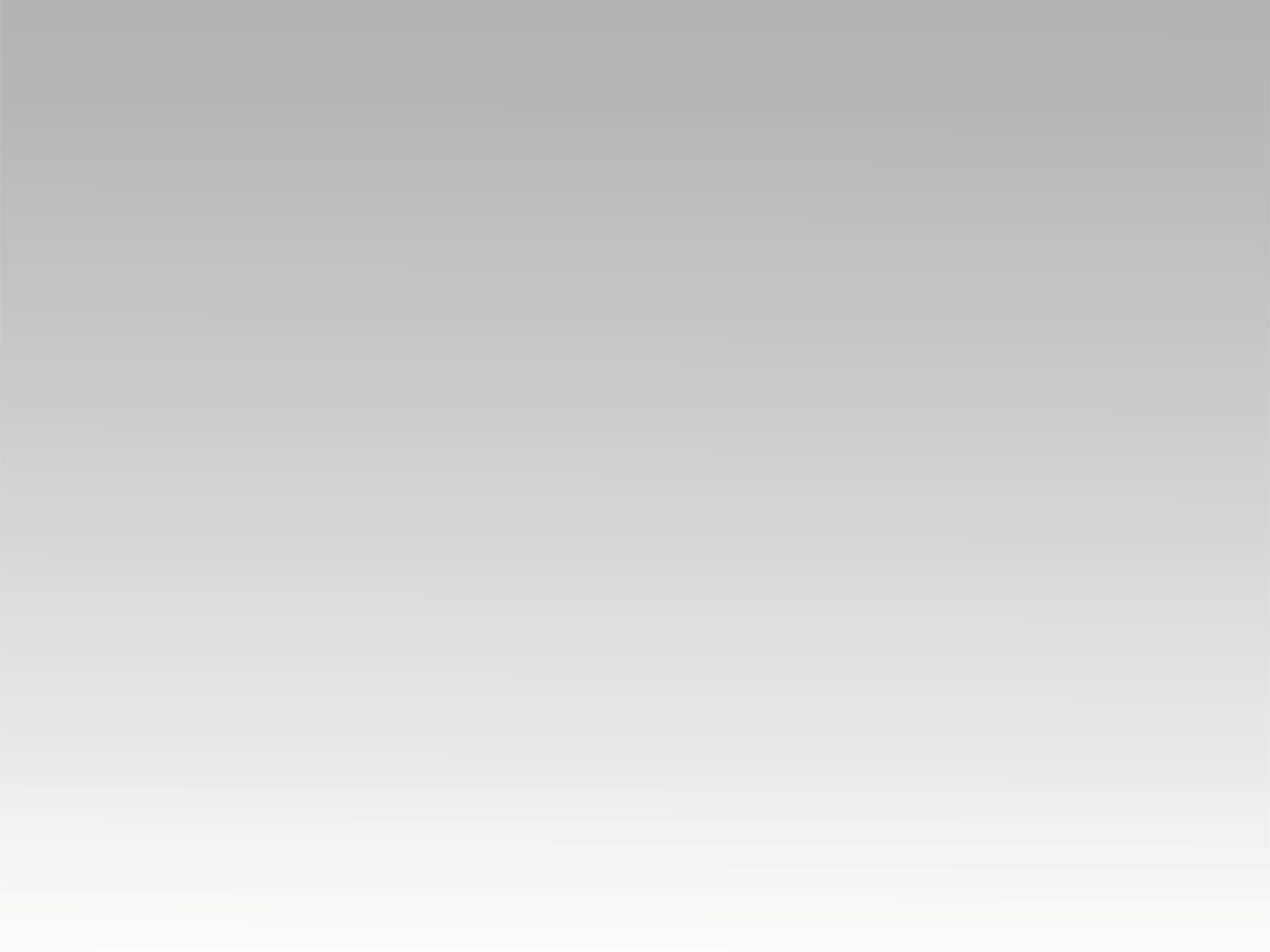 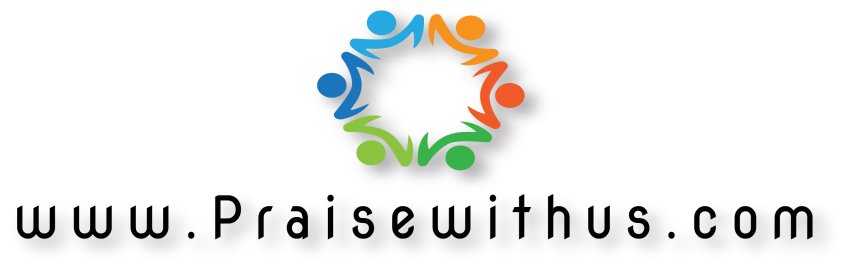